БЮДЖЕТ ДЛЯ ГРАЖДАН ПО ПРОЕКТУ БЮДЖЕТА НА 2023 ГОД И НА ПЛАНОВЫЙ ПЕРИОД 2024 И 2025 ГОДОВ
КАНЕВСКОЙ РАЙОН
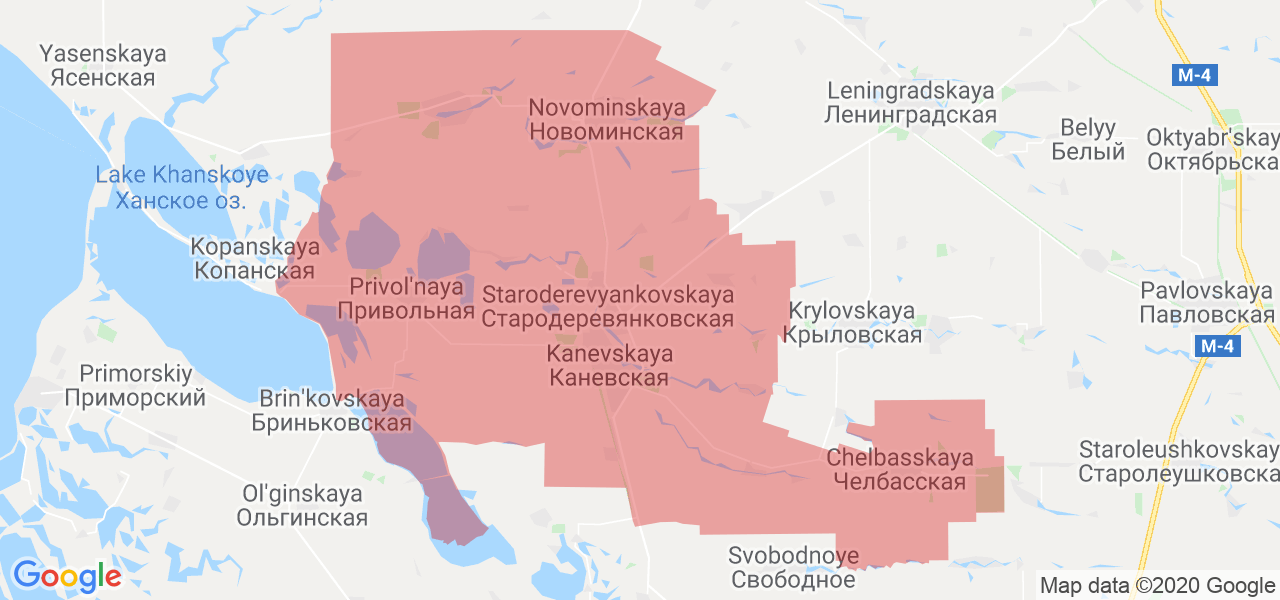 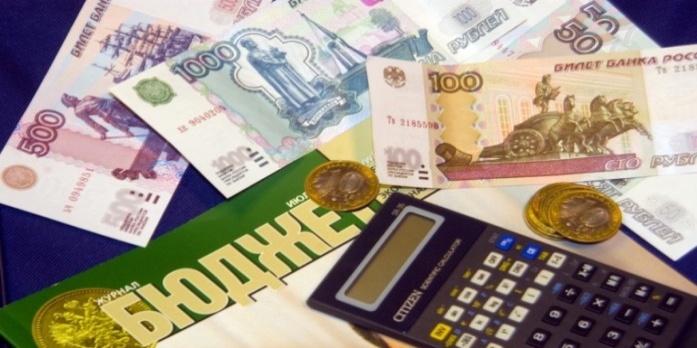 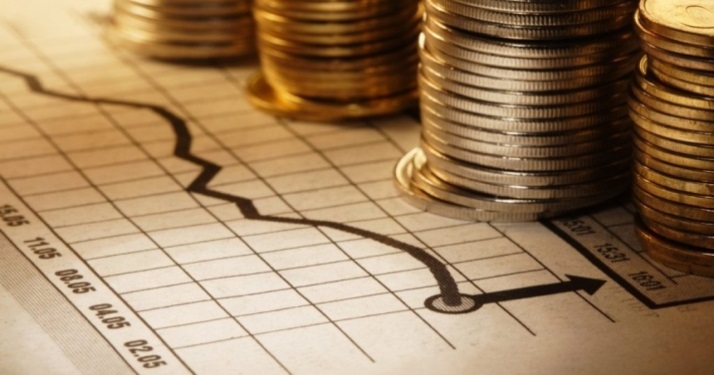 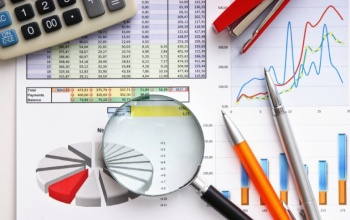 Уважаемые жители Каневского района!
Бюджет для граждан к проекту бюджета муниципального образования Каневской район на 2023 год и на плановый период 2024 и 2025 годов это информационный сборник, который знакомит жителей Каневского района с основными положениями главного финансового документа муниципального образования Каневской район.
В сборнике в доступной форме представлено описание доходов, расходов бюджета и их структуры, приоритетные расходы района, направляемые на финансирование мероприятий в сфере образования, культуры, физической культуры и спорта, социальной политики, жизнеобеспечения, дорожной деятельности и в других важных для жителей района сферах. Формирование проекта бюджета муниципального образования Каневской район на 2023 год и на плановый период 2024 и 2025 годов осуществлялось исходя из необходимости решения задач, поставленных Президентом Российской Федерации в Бюджетном послании и Указе «О национальных целях и стратегических задачах развития Российской Федерации на период до 2024 года» на основе показателей прогноза социально-экономического развития района на 2023 год и плановый период.
В районе последовательно осуществляются мероприятия, направленные на повышение открытости бюджетного процесса. Обеспечен свободный доступ в сети Интернет к данным о бюджете за ряд лет. Информация о бюджетном процессе, об исполнении районного бюджета, о состоянии муниципального долга публикуется на официальном сайте  администрации муниципального образования Каневской район (https://www.kanevskadm.ru). Для упрощения понимания в разделе «Бюджет для граждан» изложена информация о бюджете в удобной для понимания форме.
УРОВНИ БЮДЖЕТНОЙ СИСТЕМЫ
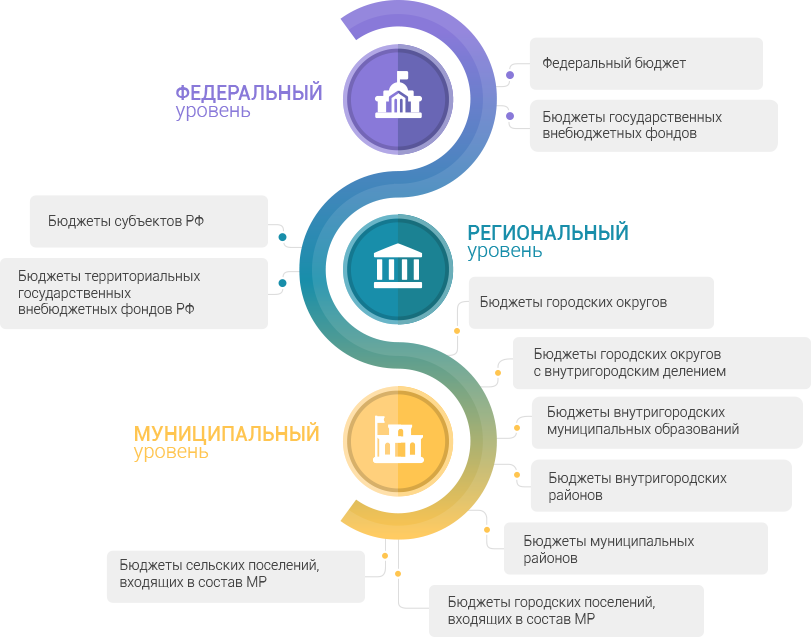 СТАДИИ БЮДЖЕТНОГО ПРОЦЕССА
Бюджетный процесс представляет собой деятельность по составлению проекта бюджета, его рассмотрению,  утверждению, исполнению, составлению и утверждению отчета об исполнении бюджета
Ежегодные этапы бюджетного процесса
Отчетность
Ежемесячно составляются отчеты об исполнении бюджета
Контроль
(практически осуществляется на всех этапах бюджетного процесса)
Составление
На данном этапе составляется прогноз социально-экономического развития района, определяются основные характеристики бюджета на очередной финансовый год и плановый период, налоговая и бюджетная политика на предстоящий год, основные методы и направления покрытия дефицита бюджета
Утверждение
Подготовленный проект бюджета рассматривается Советом муниципального образования Каневской район.
В результате согласования всех спорных вопросов проект бюджета утверждается и направляется на подпись главе района
Исполнение
Бюджет исполняется по доходам, расходам и источникам финансирования дефицита бюджета на основе принципов единства кассы и подведомственных расходов
ОСНОВНЫЕ ПОНЯТИЯ ИСПОЛЬЗУЕМЫЕ В БЮДЖЕТНОМ ПРОЦЕССЕ
Доходы 
это поступающие в бюджет денежные средства от физических и юридических лиц в виде налоговых и неналоговых перечислений, а также средства от вышестоящего бюджета в виде межбюджетных трансфертов
Расходы 
это выплачиваемые из бюджета денежные средства на образование, культуру, физическую культуру и спорт, содержание муниципальных предприятий, районные мероприятия, ремонт и содержание объектов дорожного хозяйства
Бюджет
это форма образование и расходования денежных средств, предназначенных для финансового обеспечения задач и функций государства и местного самоуправлени
Профицит
превышение доходов над расходами
Дефицит
превышение расходов над  доходами
КАКИЕ БЫВАЮТ БЮДЖЕТЫ ?
БЮДЖЕТ
Дефицитный
Профицитный
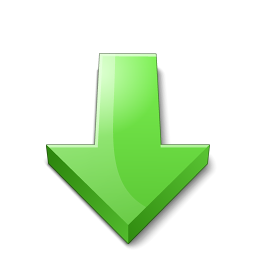 Сбалансированный
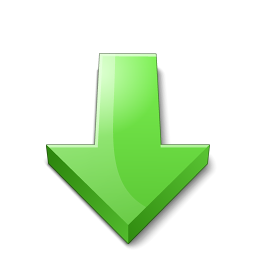 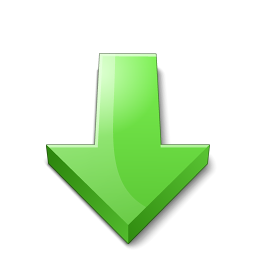 Доходы
больше
расходов
Доходы
меньше
расходов
Доходы
равны
расходам
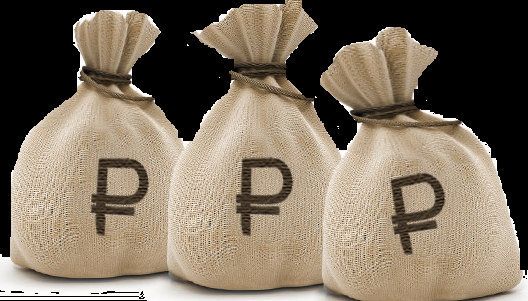 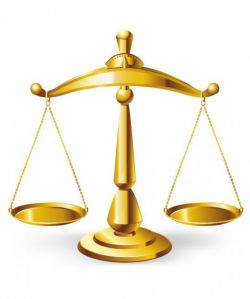 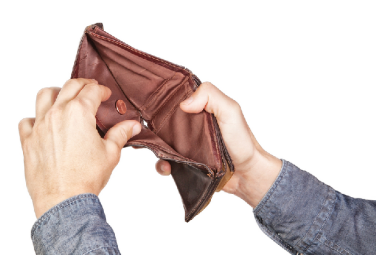 Сбалансированность бюджета по доходам и расходам основополагающее        
требование, предъявляемое к органам составляющим и исполняющим бюджет
Публичные слушания как форма участия граждан в 
      бюджетном процессе
Одной из наиболее популярных форм участия граждан в управлении на территории муниципального образования являются публичные слушания. Публичные слушания можно определить как подготовленное собрание жителей, в котором участвуют представители органов власти и СМИ. 
Для участия жителей в бюджетном процессе в муниципального образования Каневской район проводятся публичные слушания и по проекту бюджета, и по годовому отчету об исполнении бюджета.
Информация о времени и месте проведения публичных слушаний, а также полный текст проекта муниципального правового акта подлежат  официальному опубликованию ( обнародованию) и размещаются  на официальном сайте администрации муниципального образования  Каневской район не позднее, чем за 10 дней до дня проведения публичных слушаний.
Проявить активность
Публичные слушания проводятся  с целью обеспечения участия жителей в обсуждении проекта бюджета, отчета об исполнении бюджета, выявления мнения населения, изучения и обобщения предложений и рекомендаций жителей по вопросу публичных слушаний
Ознакомиться с проектом бюджета, отчетом об исполнении бюджета
Администрация муниципального образования Каневской район подготавливает  обоснованные предложения изменений  в проект бюджета, представляет материалы, письменные предложения и замечания для включения в протокол публичных слушаниях
Направить предложения
Заключение о результатах публичных слушаний с обоснованием принятых решений обнародуется в средствах массовой информации и размещается на официальном сайте администрации
Принять участие в публичных слушаниях
Информация о дате и месте проведения публичных слушаний по проекту решения Совета муниципального образования Каневской район «О бюджете муниципального образования Каневской район на 2023 год и на плановый период 2024 и 2025 годов» размещена в газете «Каневские зори» от 1 декабря 2022 года № 49, а также на официальном сайте администрации муниципального образования  Каневской район . 
Ознакомиться с документом можно здесь ( https://www.kanevskadm.ru)
Нормативная база формирования бюджета муниципального
       образования Каневской район
Положение о бюджетном процессе в муниципальном образовании Каневской район (от 16 июля 2014 года №351
Прогноз социально-
экономического развития
МО Каневской район на 2023
год и плановый период
2024 и 2025 годов
Устав МО Каневской район,
(Решение Совета МО Каневской район от 31.05.2017 № 145)
Бюджет
МО Каневской 
район
Федеральный закон от 6 октября 2003 года № 131-ФЗ «Об общих
принципах организации местного
самоуправления в Российской Федерации»
Налоговый кодекс РФ
Бюджетный кодекс РФ
Основные направления бюджетной и налоговой политики МО Каневской район на 2023 год и на плановый период 2024 и 2025 годов
Указ Президента Российской Федерации от 21 июля 2020 года N 474 «О национальных целях развития Российской Федерации на период до 2030 года»
Основные подходы к формированию бюджета муниципального
       образования Каневской район
В качестве «базовых» объемов расходов районного бюджета на 2023 год приняты бюджетные ассигнования, утвержденные на 2022 год. «Базовые» объемы бюджетных ассигнований уточнены с учетом:  

индексации с 1 октября 2023 г. оплаты труда категорий работников бюджетной сферы, которые не попадают под действие указов Президента Российской Федерации, на 4,0 %

повышения оплаты труда отдельных категорий работников социальной сферы с учетом сохранения достигнутого соотношения между уровнем оплаты труда отдельных категорий работников бюджетной сферы и уровнем средней заработной платы в Краснодарском крае

гарантированного размера оплаты труда на уровне МРОТ

сохранения бюджетной стабильности, обеспечение своевременного исполнения расходных обязательств и реализации мер, направленных на поддержку социальной сферы

объемов      финансирования, предусмотренных муниципальными программами муниципального образования Каневской район по годам их реализации

Объем расходов бюджета муниципального образования Каневской район будет уточнен после распределения межбюджетных трансфертов из федерального и краевого бюджетов между муниципальными образованиями Краснодарского края, в том числе в рамках реализации национальных проектов, а также с учетом итогов исполнения бюджета муниципального образования Каневской район за 2022 год
Основные параметры бюджета муниципального
       образования Каневской район, тыс.рублей
БЕЗВОЗМЕЗДНЫЕ ПОСТУПЛЕНИЯ ОТ ДРУГИХ БЮДЖЕТОВ БЮДЖЕТНОЙ СИСТЕМЫ РФ
Основные параметры бюджета муниципального
       образования Каневской район, тыс.рублей
ИСТОЧНИКИ ФИНАНСИРОВАНИЯ ДЕФИЦИТА БЮДЖЕТА МУНИЦИПАЛЬНОГО ОБРАЗОВАНИЯ КАНЕВСКОЙ РАЙОН
ИЗМЕНЕНИЕ ОСНОВНЫХ  ХАРАКТЕРИСТИК БЮДЖЕТА МУНИЦИПАЛЬНОГО ОБРАЗОВАНИЯ КАНЕВСКОЙ РАЙОН НА 2023 – 2024 ГОДЫ***
Доходы бюджета муниципального       образования
       Каневской район
При формировании прогнозируемого объема доходов бюджета муниципального района учитывались нормы действующего бюджетного и налогового законодательства и соответствующие изменения и дополнения, вводимые в действие с 1 января 2023 года и планируемые к принятию (введению) в 2024 и 2025 годах, такие как:
1) изменение размера дополнительного норматива отчислений от налога на доходы с физических лиц в целях замены части дотации на выравнивание бюджетной обеспеченности в соответствии с Законом Краснодарского края «О краевом бюджете на 2023 год и на плановый период 2024 и 2025 годов»;
2) изменение дифференцированных нормативов зачисления в бюджеты бюджетной системы Российской Федерации по доходам от уплаты акцизов на автомобильный и прямогонный бензин, дизельное топливо, моторные масла для дизельных и (или) карбюраторных (инжекторных) двигателей, производимых на территории Российской Федерации, установленных законом Краснодарского края о краевом бюджете.
ДИНАМИКА ДОХОДОВ БЮДЖЕТА
тыс.рублей
Налоговые доходы
Неналоговые доходы
Безвозмездные поступления
Доходы бюджета муниципального       образования
       Каневской район
ОБЪЕМ ПОСТУПЛЕНИЙ ДОХОДОВ В БЮДЖЕТ МУНИЦИПАЛЬНОГО ОБРАЗОВАНИЯ КАНЕВСКОЙ РАЙОН, тыс. руб.
Доходы бюджета муниципального       образования
       Каневской район
СТРУКТУРА ДОХОДОВ БЮДЖЕТА
Налог на доходы физических лиц
Налог, взимаемый в связи с применением упрощенной системы налогообложения
Налог, взимаемый в связи с применением патентной системы налогообложения
Единый сельскохозяйственный налог
Прочие налоговые и неналоговые доходы
Безвозмездные поступления
Безвозмездные поступления в бюджете муниципального образования – это дотации, субсидии, субвенции из краевого бюджета и иные межбюджетные трансферты.
Структура безвозмездных поступлений
тыс.рублей
Дотации
Субсидии
Субвенции
Иные межбюджетные трансферты
Расходы бюджета муниципального       образования
       Каневской район
ДИНАМИКА РАСХОДОВ БЮДЖЕТА
тыс.рублей
РАСПРЕДЕЛЕНИЕ БЮДЖЕТНЫХ АССИГНОВАНИЙ ПО РАЗДЕЛАМ И ПОДРАЗДЕЛАМ КЛАССИФИКАЦИИ РАСХОДОВ БЮДЖЕТОВ (1)
тыс. руб
Расходы бюджета муниципального       образования
       Каневской район
РАСПРЕДЕЛЕНИЕ БЮДЖЕТНЫХ АССИГНОВАНИЙ ПО РАЗДЕЛАМ И ПОДРАЗДЕЛАМ КЛАССИФИКАЦИИ РАСХОДОВ БЮДЖЕТОВ (2)
тыс. руб
Расходы бюджета муниципального       образования
       Каневской район
РАСПРЕДЕЛЕНИЕ БЮДЖЕТНЫХ АССИГНОВАНИЙ ПО РАЗДЕЛАМ И ПОДРАЗДЕЛАМ КЛАССИФИКАЦИИ РАСХОДОВ БЮДЖЕТОВ (3)
тыс. руб
Расходы бюджета муниципального       образования
       Каневской район
Далее в разделах отдельные показатели приведены только на 2023 год в связи с тем, что предусмотренные в составе расходов районного бюджета на плановый период 2024 и 2025 годов условно утвержденные расходы в дальнейшем будут распределены по конкретным направлениям с учетом приоритетов  муниципальной политики.
СТРУКТУРА РАСХОДОВ БЮДЖЕТА
Общегосударственные вопросы
Национальная безопасность и правоохранительная деятельность
Национальная экономика
Жилищно-коммунальное хозяйство
Образование
Культура и кинематография
Здравоохранение
Социальная политика
Физическая культура и спорт
Межбюджетные трансферты общего характера
тыс.рублей
РАСПРЕДЕЛЕНИЕ БЮДЖЕТНЫХ АССИГНОВАНИЙ ПО ВИДАМ РАСХОДОВ
6%
Социальное обеспечение и иные выплаты населению
70%
Субсидии бюджетным и автономным учреждениям
16%
Обеспечение деятельности органов местного самоуправления и казенных учреждений
1%
Субсидии юридическим лицам
4%
Бюджетные инвестиции
2%
Межбюджетные трансферты
1%
Прочие расходы
Социальная сфера
С учётом межбюджетных трансфертов указанные расходы в районном бюджете предлагаются на 2023 год в сумме 1 885 130 тыс. рублей, на 2023 год – 1 815 868 тыс. рублей, на 2024 год – 1 712 788 тыс. рублей.
ДИНАМИКА РАСХОДОВ,
 тыс. руб.
Социальная сфера – это совокупность отраслей, обслуживающих базовые социальные потребности населения: образование детей и взрослых, медицинское сопровождение, культурный и спортивный досуг, социализация молодёжи и т. п. К социальной сфере относится всё, что обеспечивает жизнедеятельность человека.
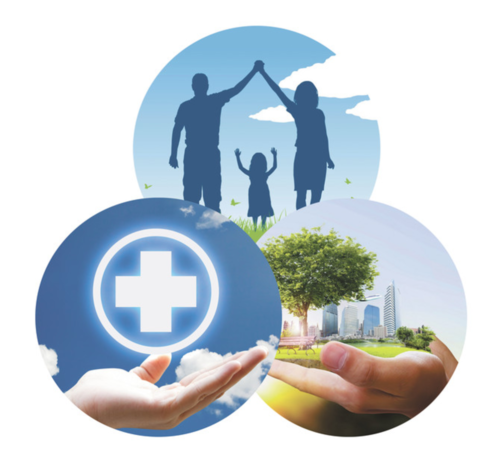 86,9%
87,3%
86,0%
88,9%
84,6%
СОЦИАЛЬНАЯ СФЕРА В РАЗРЕЗЕ НАПРАВЛЕНИЙ
Расходы бюджета на социальную сферу (образование; социальная политика; культура; физическая культура и спорт)
Другие расходы бюджета
Социальная сфера
ЗА СЧЕТ СРЕДСТВ РАЙОННОГО БЮДЖЕТА ФИНАНСИРУЮТСЯ
ВСЕГО,
тыс.рублей
НА 1  ЖИТЕЛЯ, 
рублей
Муниципальные программы
РАСПРЕДЕЛЕНИЕ БЮДЖЕТНЫХ АССИГНОВАНИЙ ПО МУНИЦИПАЛЬНЫМ ПРОГРАММАМ МУНИЦИПАЛЬНОГО ОБРАЗОВАНИЯ КАНЕВСКОЙ РАЙОН И НЕПРОГРАММНЫМ НАПРАВЛЕНИЯМ ДЕЯТЕЛЬНОСТИ (1)
тыс. руб.
Муниципальные программы
РАСПРЕДЕЛЕНИЕ БЮДЖЕТНЫХ АССИГНОВАНИЙ ПО МУНИЦИПАЛЬНЫМ ПРОГРАММАМ МУНИЦИПАЛЬНОГО ОБРАЗОВАНИЯ КАНЕВСКОЙ РАЙОН И НЕПРОГРАММНЫМ НАПРАВЛЕНИЯМ ДЕЯТЕЛЬНОСТИ (2)
тыс. руб.
Муниципальные программы
РАСПРЕДЕЛЕНИЕ БЮДЖЕТНЫХ АССИГНОВАНИЙ ПО МУНИЦИПАЛЬНЫМ ПРОГРАММАМ МУНИЦИПАЛЬНОГО ОБРАЗОВАНИЯ КАНЕВСКОЙ РАЙОН И НЕПРОГРАММНЫМ НАПРАВЛЕНИЯМ ДЕЯТЕЛЬНОСТИ (3)
тыс. руб.
МУНИЦИПАЛЬНАЯ ПРОГРАММА «РАЗВИТИЕ ОБРАЗОВАНИЯ»
Расходы: 2023 г. – 1 519 529 тыс. руб., 2024 г. – 1 464271 тыс. руб., 2025 г. –   1 383 656 тыс. руб., в т. ч. средства ФБ и КБ: 2023 г. – 994 972 тыс. руб., 2024 г. – 994 675 тыс. руб., 2024 г. – 919 909 тыс. руб.
ДИНАМИКА РАСХОДОВ
СТРУКТУРА РАСХОДОВ НА 2023 ГОД
1 519 529
 тыс. руб
Дошкольное образование
Дополнительное образование детей
Общее образование
Другие вопросы в области образования
МЕРОПРИЯТИЯ МП   «РАЗВИТИЕ ОБРАЗОВАНИЯ»
МУНИЦИПАЛЬНАЯ ПРОГРАММА «ДЕТИ КАНЕВСКОГО РАЙОНА»
Расходы: 2023 г. – 252 009 тыс. руб., 2024 г. – 234 654 тыс. руб., 2025 г. – 242 747 тыс. руб., в том числе средства ФБ и КБ: 2023 г. – 225 767 тыс. руб., 2024 г. – 214 705 тыс. руб., 2025 г. – 222 544 тыс.руб.
Организация отдыха, оздоровления и занятости детей и подростков
Организация деятельности МБУ лагеря «Факел» -  9 381 тыс. руб., 
Организация отдыха и оздоровления детей-  10 611 тыс. руб.
Предоставление ежемесячных денежных выплат на содержание детей-сирот и детей, оставшихся без попечения родителей, переданных под опеку на воспитание в приемные и патронатные семьи, а также ежемесячное вознаграждение, причитающееся приемному родителю и патронатному воспитателю– 124 751 тыс. руб.;
Предоставление жилых помещений детям-сиротам и детям, оставшимся без попечения родителей, и лицам из их числа по договорам найма специализированных жилых помещений – 93 244 тыс. руб.
Дети-сироты
Одаренные дети Каневского района
Проведение мероприятий для одаренных детей Каневского района – 1 053 тыс. руб.
Организация и осуществление деятельности по опеке и попечительству в отношении несовершеннолетних, по организации оздоровления и отдыха детей и осуществлению контроля за использованием детьми-сиротами и детьми, оставшимися без попечения родителей, предоставленных им жилых помещений – 12 970 тыс. руб.
Отдельные мероприятия по управлению реализацией программы
МУНИЦИПАЛЬНАЯ ПРОГРАММА «МОЛОДЕЖЬ КАНЕВСКОГО РАЙОНА»
Расходы: 2023 г. – 17 133 тыс. руб., 2024 г. –15 393 тыс. руб., 2025 г. – 15 884 тыс. руб., в том числе средства ФБ и КБ: 2023 г. – 1 043 тыс. руб., 2024 г. – 1 163 тыс. руб., 2025 г. – 973 тыс.руб.
Задачи и мероприятия программы
Выполнение муниципального задания МБУ центр комплексного социального обслуживания молодежи «Победа» -  11 032 тыс. руб.
 Профилактика асоциальных явлений в подростковой и молодежной среде, организация социально-полезного досуга -  1  816 тыс. руб.
Обеспечение  деятельности Отдела по делам молодежи"-  2 242 тыс. руб.
Предоставление социальных выплат молодым семьям на приобретение (строительство) жилья -  2 043 тыс. руб.
МУНИЦИПАЛЬНАЯ ПРОГРАММА «РАЗВИТИЕ КУЛЬТУРЫ»
Расходы: 2023 г. – 191 230 тыс. руб., 2024 г. – 168 420 тыс. руб., 2024 г. – 169 502 тыс. руб., в том числе средства ФБ и КБ: 2023 г. – 1 403 тыс. руб., 2024 г. – 1 948 тыс. руб., 2025 г. - 956 тыс. руб.
тыс. руб.
СТРУКТУРА РАСХОДОВ
МУНИЦИПАЛЬНАЯ ПРОГРАММА «РАЗВИТИЕ ФИЗИЧЕСКОЙ КУЛЬТУРЫ И СПОРТА»
Расходы: 2023 г. – 131 740 тыс. руб., 2024 г. – 115 666 тыс. руб., 2024 г. 108 919 тыс. руб., в том числе средства ФБ и КБ: 2023 г. – 1074 тыс. руб., 2024 г. – 1074 тыс. руб., 2025 г. - 1074 тыс. руб.
МЕРОПРИЯТИЯ МП«РАЗВИТИЕ ФИЗИЧЕСКОЙ КУЛЬТУРЫ И СПОРТА»
Субсидии на выполнение муниципальных заданий 2 –м муниципальным учреждениям дополнительного образования детей спортивной направленности и 2-м  учреждениям  спортивно-массовой направленности – 114 312 тыс. руб.
Обеспечение условий для участия учащихся в районных, краевых и всероссийских соревнованиях по культивируемым видам спорта– 2 000тыс. руб.
Проведение медицинских осмотров по углубленной программе медицинского обследования лиц, занимающихся физической культурой и спортом  - 3 149 тыс.руб
Совершенствование спортивной инфраструктуры и укрепление материально-технической базы – 6 389 тыс. руб.
Организация и проведение спортивных мероприятий и соревнований, обеспечение возможности для граждан  систематически заниматься физической культурой и спортом – 2 300 тыс. руб.
Оплат труда инструкторов по спорту– 1 221  тыс. руб.,
Обеспечение деятельности отдела по физической культуры и спорту – 2 369 тыс. руб.
Мероприятия программы
Оказание информационных,  консультационных услуг субъектам малого и среднего предпринимательства,  организация и проведение конкурса «Лучшие предприниматели Каневского района»
поддержка субъектов
 малого и среднего предпринимательства
  406 тыс. руб.
Создание узнаваемого, благоприятного для инвесторов образа муниципального образования и его продвижения за пределами Каневского района и Краснодарского края
МУНИЦИПАЛЬНАЯ ПРОГРАММА «ЭКОНОМИЧЕСКОЕ РАЗВИТИЕ И ИННОВАЦИОННАЯ ЭКОНОМИКА»
Расходы: 2023 г. – 1 916 тыс. руб., 2024 г. –2 004 тыс. руб., 2025 г. – 2 008тыс. руб.
Формирование и продвижение экономически и инвестиционно привлекательного образа муниципального образования Каневской район –
 1 510 тыс. руб.
Мероприятия программы
МУНИЦИПАЛЬНАЯ ПРОГРАММА «РАЗВИТИЕ СЕЛЬСКОГО ХОЗЯЙСТВА"
Расходы: 2023 г. – 11 379тыс. руб., 2024 г. – 15 528 тыс. руб., 2025 г. – 15 591 тыс. руб., в том числе средства КБ: 2023 г. – 10 979 тыс. руб., 2024 г. – 15 128 тыс. руб., 2025 г. – 15 136 тыс. руб.
Развитие малых форм хозяйствования в АПК – 10 683тыс. руб.
Обеспечение эпизоотического, ветеринарно-санитарного благополучия на территории района –
 320 тыс. руб.
Отдельные мероприятия муниципальной программы- 
 375 тыс. руб.
Исследование крупного рогатого скота в личных подсобных хозяйствах на лейкоз, осуществление государственных полномочий КК в области обращения с животными, в том числе организации мероприятий при осуществлении деятельности по обращению с животными без владельцев
организация и проведение совещаний, выставок, ярмарок, смотров-конкурсов и других мероприятий в АПК
предоставление субсидий гражданам, ведущим личное подсобное хозяйство, крестьянским (фермерским) хозяйствам, индивидуальным предпринимателям, ведущим деятельность в области сельскохозяйственного производства и др.государственных. полномочий
МУНИЦИПАЛЬНАЯ ПРОГРАММА "ОБЕСПЕЧЕНИЕ БЕЗОПАСНОСТИ НАСЕЛЕНИЯ "
Расходы: 2023 г.-  28 844 тыс. руб., 2024 г. – 19 904 тыс. руб., 2025 г. – 20658 тыс. руб.
Направления расходов
Подпрограммы
тыс.руб.
Профилактика терроризма
информационно-пропагандистское сопровождение антитеррористической деятельности
215
Укрепление правопорядка, профилактика правонарушений, усиление борьбы с преступностью
мероприятия по профилактике преступлений и правонарушений, привлечение организаций, объединений и граждан в охране общественного порядка
112
организация деятельности муниципального казенного учреждения "Спасатель"
Мероприятия по гражданской обороне, предупреждению и ликвидации чрезвычайных ситуаций, стихийных бедствий и их последствий
21 690
Обеспечение безопасности гидротехнических сооружений, находящихся в собственности МО Каневской район
заключение договоров обязательного страхования гражданской ответственности владельца опасного объекта
46
Каневской район – территория экологической безопасности населения
Установление границ санитарно-защитной зоны полигона твердых коммунальных отходов
2575
Иные МБТ бюджетам поселений на осуществление полномочий по решению вопросов местного значения в части создания и содержания мест (площадок) накопления ТКО
810
МУНИЦИПАЛЬНАЯ ПРОГРАММА «КАЗАЧЕСТВО КАНЕВСКОГО РАЙОНА"
Расходы: 2023 г. – 159 тыс. руб., 2024 г. – 168 тыс. руб., 2025 г. – 170 тыс. руб.
Мероприятия программы:

обеспечение участия  представителей Каневского районного казачьего общества в мероприятиях, проводимых по планам общества, Ейского казачьего отдела Кубанского казачьего войска
проведение военно-патриотических и оздоровительных мероприятий с участием классов и групп казачьей направленности
МУНИЦИПАЛЬНАЯ ПРОГРАММА
 «ГАРМОНИЗАЦИЯ МЕЖНАЦИОНАЛЬНЫХ ОТНОШЕНИЙ И ПРОФИЛАКТИКА ЭТНИЧЕСКОГО ЭКСТРЕМИЗМА»
Расходы: 2023 г. – 50тыс. руб., 2024 г. – 50 тыс. руб., 2025 г. – 65 тыс. руб.
Проведение мероприятий ко Дню государственного флага, Дню народного единства, Дню Конституции, Дню символов Краснодарского края и др., направленных на обеспечение гармонизации межнациональных отношений, поддержание стабильной общественно-политической обстановки и профилактика этнического экстремизма
МУНИЦИПАЛЬНАЯ ПРОГРАММА
 «МУНИЦИПАЛЬНАЯ ПОЛИТИКА И РАЗВИТИЕ ГРАЖДАНСКОГО ОБЩЕСТВА»
Расходы: 2023 г. – 13 295 тыс. руб., 2024 г. – 13 310 тыс. руб., 2025г. – 11 635 тыс. руб.
Мероприятия муниципальной программы:
Организация и проведение районных мероприятий по празднованию государственных праздников, памятных дат и исторических событий России, Кубани и района, юбилейных дат предприятий, организаций, прославленных земляков и граждан, внесших значительных вклад в развитие Каневского района, приобретение предметов государственной символики Российской Федерации, Краснодарского края и Каневского района
Проведение районных отраслевых конкурсов на присвоение Почетного звания «Человек года» и «Лучший специалист Каневского района», районного конкурса на звание «Лучший орган территориального общественного самоуправления Каневского района»
Пенсионное обеспечение за выслугу лиц, замещавших муниципальные должности и должности муниципальной службы Краснодарского края и финансовая поддержка отдельных категорий работников Каневского района, предоставление льгот и компенсаций, установленных положением о звании «Почетный гражданин Каневского района» 
Другие мероприятия, направленные на совершенствование механизмов управления развитием  Каневского района
МУНИЦИПАЛЬНАЯ ПРОГРАММА
 «ФОРМИРОВАНИЕ УСЛОВИЙ ДЛЯ ДУХОВНО-НРАВСТВЕННОГО РАЗВИТИЯ ГРАЖДАН»
Расходы: 2023 г. – 2 250 тыс. руб., 2024 г. – 2 250тыс. руб., 2025г. – 2 475тыс. руб.
Основная цель программы - поддержка деятельности социально ориентированных некоммерческих организаций, действующих на территории Каневского района путем предоставления грантов в виде субсидий на реализацию их общественно - полезных программ, подготовка и проведение мероприятий для граждан с ограниченными возможностями здоровья
МУНИЦИПАЛЬНЫЙ ДОРОЖНЫЙ ФОНД
Источники формирования дорожного фонда
МУНИЦИПАЛЬНАЯ ПРОГРАММА
 «КАПИТАЛЬНЫЙ РЕМОНТ И РЕМОНТ АВТОМОБИЛЬНЫХ ДОРОГ МЕСТНОГО ЗНАЧЕНИЯ КАНЕВСКОГО РАЙОНА»
Расходы: 2023 г. – 2 752 тыс. руб., 2024 г. – 2 702 тыс. руб., 2054 г. – 2 906 тыс. руб.
в рамках программы осуществляется использование средств  дорожного фонда муниципального образования Каневской район
Расходы дорожного фонда
субсидии и иные межбюджетные трансферты из бюджетов бюджетной системы Российской Федерации на финансовое обеспечение дорожной деятельности в отношении автомобильных дорог местного значения муниципального образования Каневской район ;
 акцизы на автомобильный бензин, прямогонный бензин, дизельное топливо, моторные масла для дизельных и (или) карбюраторных (инжекторных) двигателей, производимые на территории Российской Федерации, подлежащих зачислению в местный бюджет;
денежные средства, внесенные участником конкурса (аукциона), проводимого в целях заключения муниципального контракта, финансируемого за счет средств Фонда в качестве обеспечения заявки на участие в таком конкурсе (аукционе) в случае уклонения участника конкурса (аукциона) от заключения данного контракта 
добровольные пожертвования от физических и (или) юридических лиц на финансовое обеспечение дорожной деятельности в отношении автомобильных дорог местного значения муниципального образования Каневской район  .
ремонт подъездных дорог к населенным пунктам  муниципального образования Каневской район;
поддержание состояния автомобильных дорог в соответствии с нормативными требованиями
НЕПРОГРАММНЫЕ РАСХОДЫ
тыс.руб.
МЕЖБЮДЖЕТНЫЕ ОТНОШЕНИЯ
Всего
 поступлений
1 477 435 тыс.рублей
Предоставление межбюджетных трансфертов из бюджета муниципального образования Каневской район регулируется Положением о бюджетном процессе в  муниципальном образовании Каневской район и иными нормативными правовыми актами, устанавливающими порядок и условия предоставления межбюджетных трансфертов из районного бюджета .
* Объём безвозмездных поступлений   будет уточняться после внесения соответствующих изменений в закон о краевом бюджете и распределения средств для бюджета муниципального образования Каневской район.
Взаимоотношения между органами государственной власти Краснодарского края и органами местного самоуправления муниципального образования Каневской район по вопросам межбюджетных отношений, регулируются краевыми законами и иными нормативными правовыми актами Краснодарского края, устанавливающими порядок и условия предоставления межбюджетных трансфертов из краевого бюджета..
РАЙОННЫЙ БЮДЖЕТ
Всего
 перечислений
35 730 тыс.рублей
МУНИЦИПАЛЬНЫЙ ДОЛГ
Политика муниципального образования Каневской район в области управления муниципальным долгом направлена на обеспечение сбалансированного исполнения местного бюджета, что позволило осуществлять все платежи в срок, в полном объеме и обеспечить отсутствие  муниципального долга уже в течение 4-х лет и  на 1 января 2023 года также предполагается отсутствие муниципального внутреннего долга
тыс. руб
В проекте решения учтены требования Бюджетного кодекса Российской Федерации по установлению предельных показателей муниципального долга, а также предусмотрены ассигнования на исполнение действующих и вновь принимаемых обязательств, составляющих муниципальный внутренний долг муниципального образования Каневской район.
Муниципальный долг:
на 1 января 2023 года – 0 тыс. руб
на 1 января 2024 года – 0 тыс. руб 
на 1 января 2025 года – 0 тыс. руб
Проектом программы муниципальных гарантий муниципального образования Каневской район на 2023 год и на плановый период 2024 и 2025 годов предусмотрено предоставление муниципальной гарантии муниципальному унитарному предприятию «Тепловые сети» в 2023 году в сумме 10 000 тыс. руб.
СПАСИБО ЗА ВНИМАНИЕ!
Финансовое управление
 администрации муниципального образования Каневской район
Адрес: Краснодарский край,
 станица Каневская, ул. Горького, 60,
тел.(86164)71150, (86164) 71517